NLTH
OSCE 
May 2017
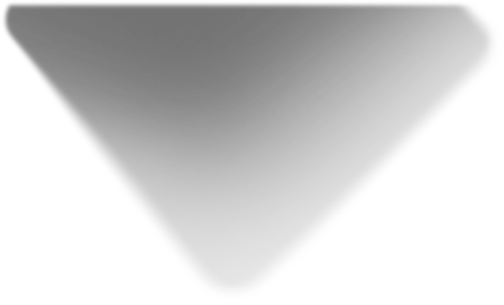 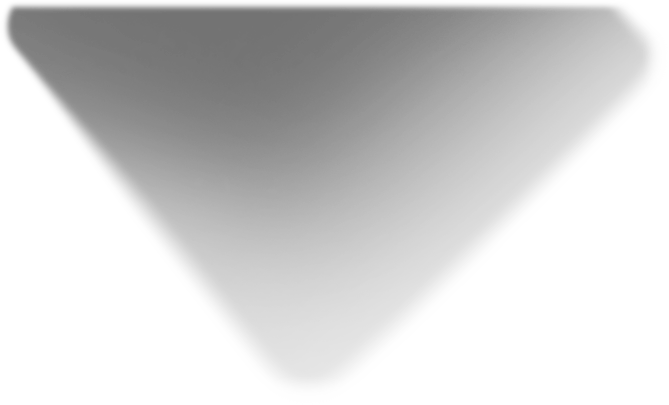 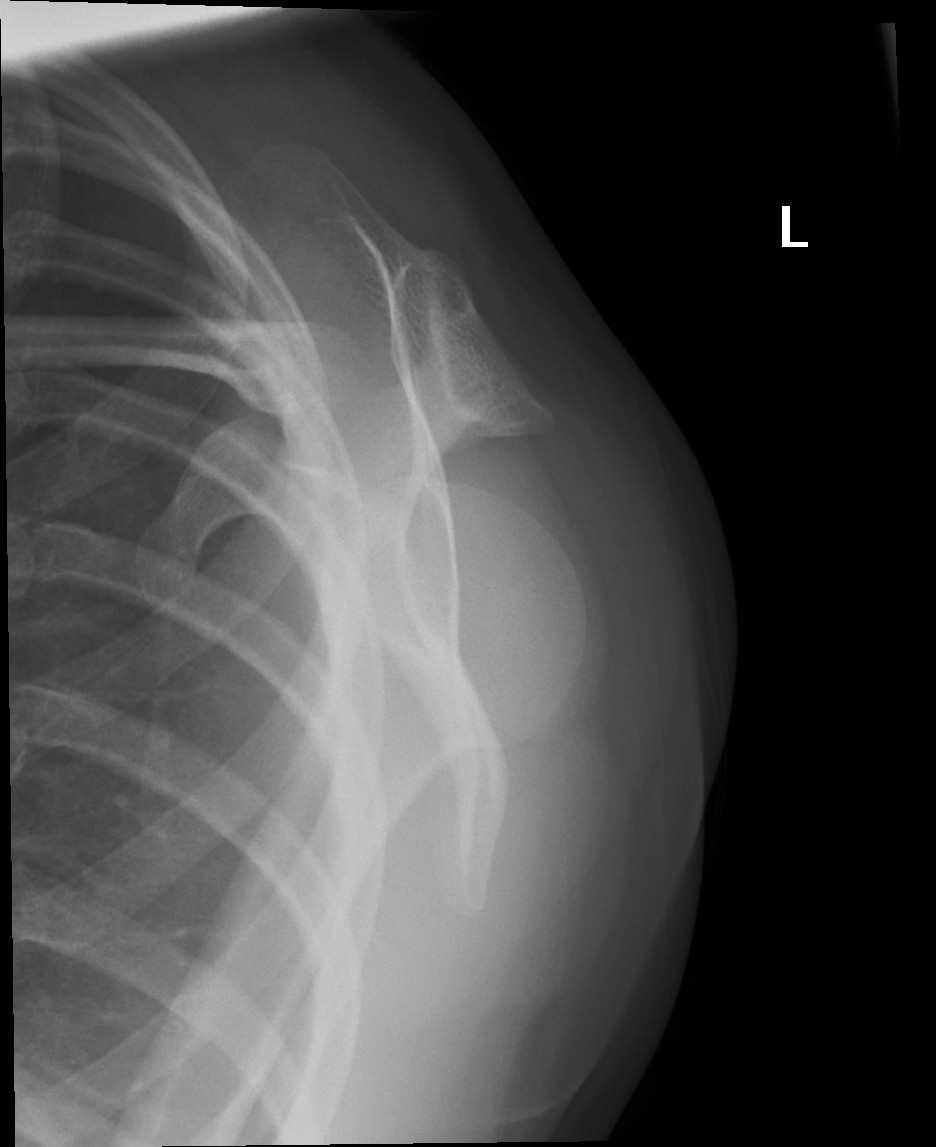 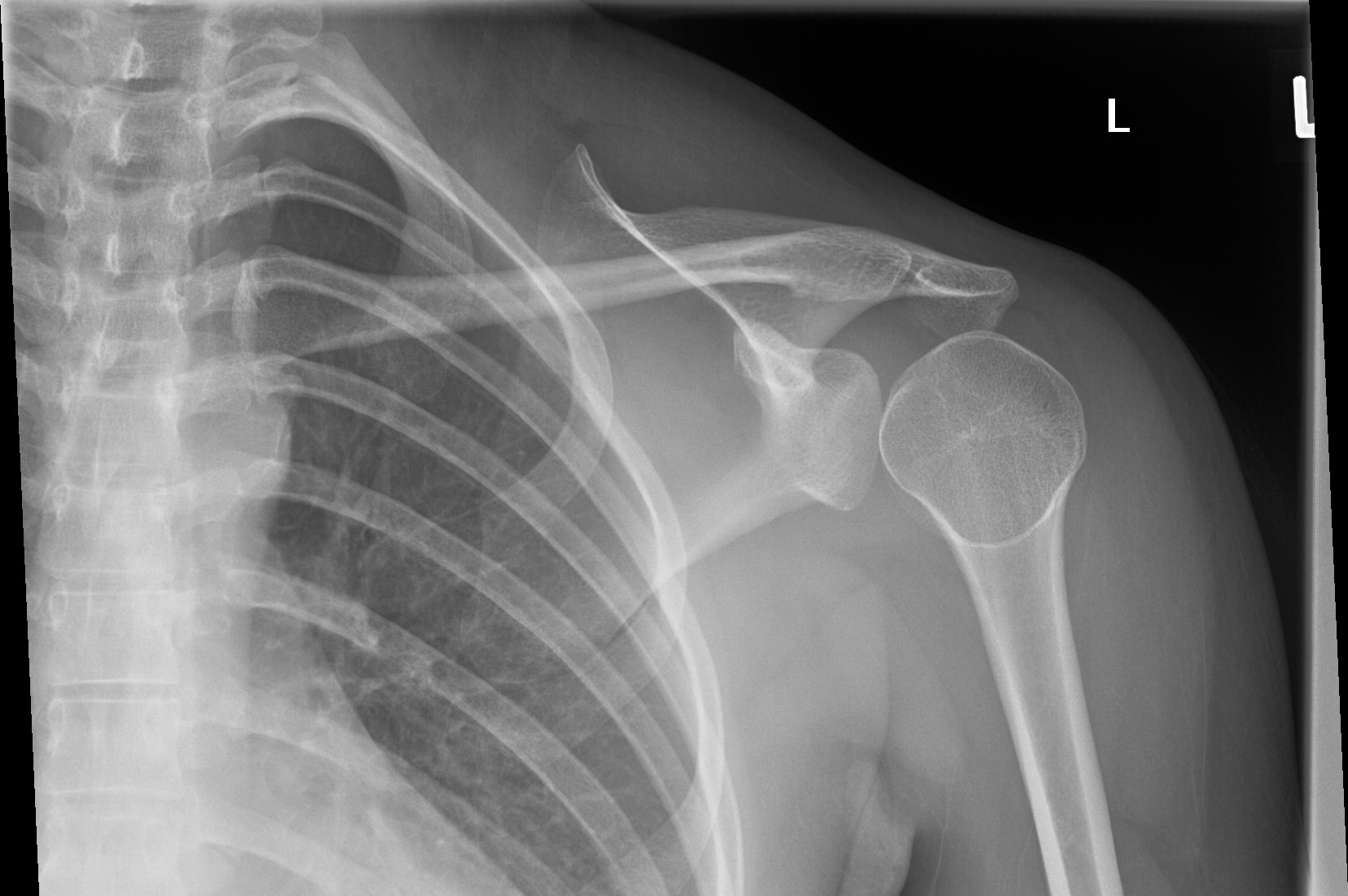 What are the X-ray findings and diagnosis?
a
How will you manage this patient?
b
Q1
Q1
Q1
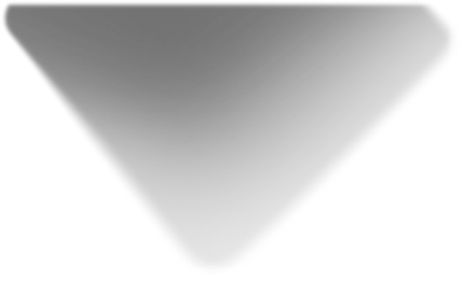 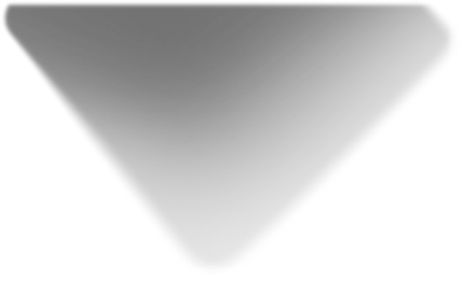 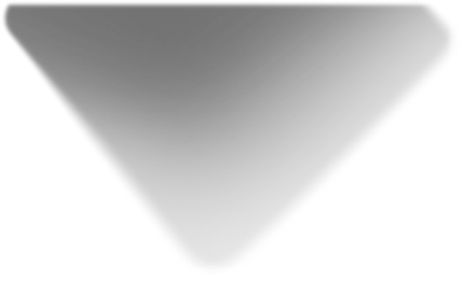 What are the associate injuries?
c
A 25-year-old lady presented with left shoulder pain after sustained left shoulder contusion
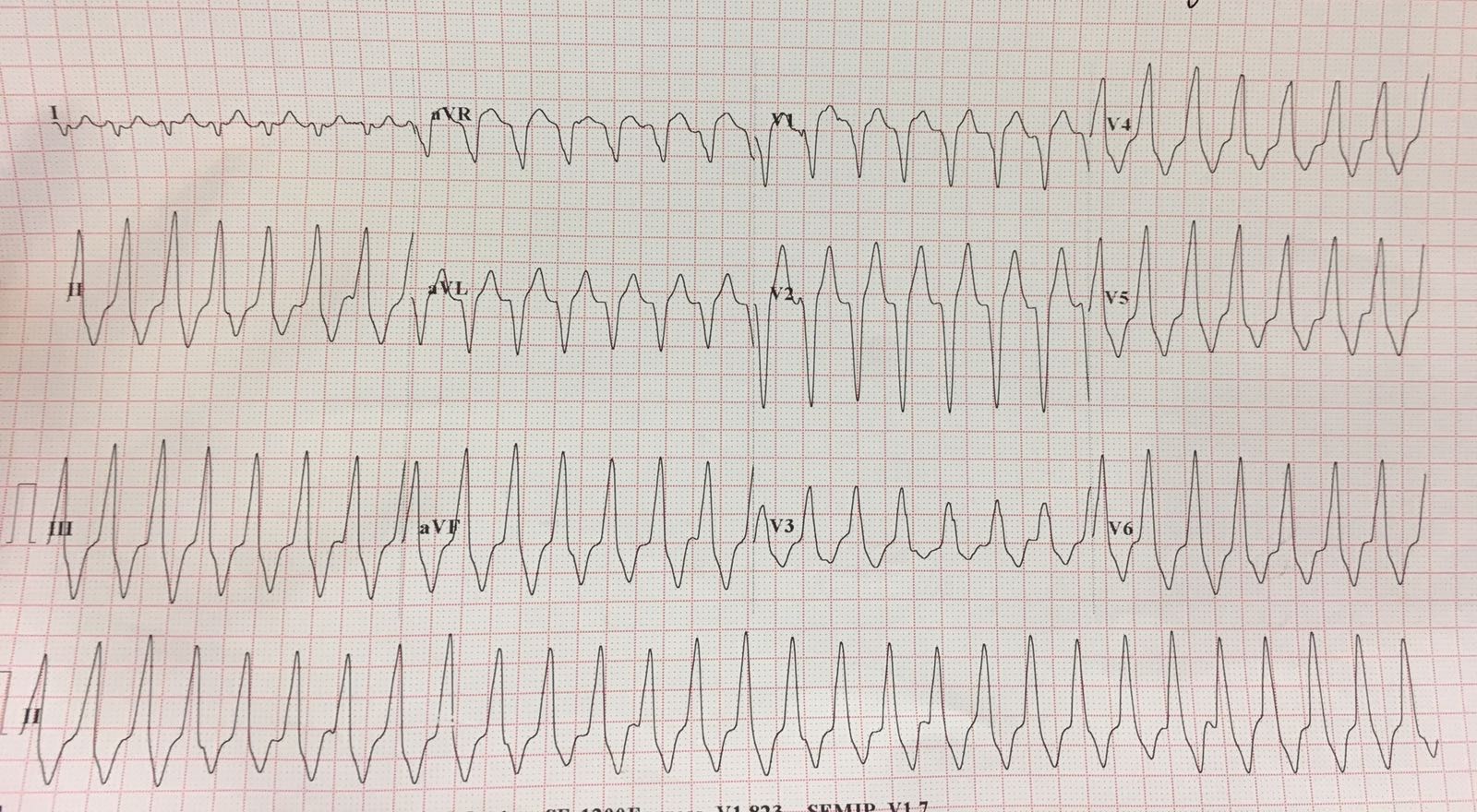 What are the ECG findings and diagnosis?
a
How will you manage this patient?
b
Q2
Q2
Q2
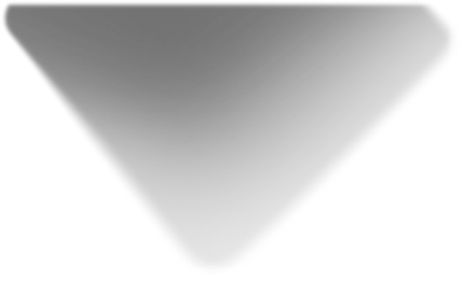 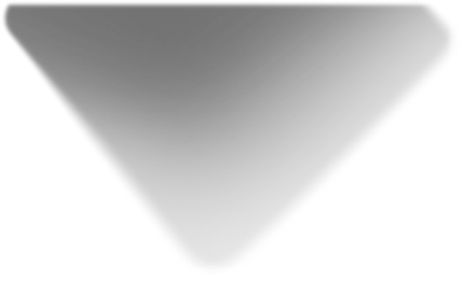 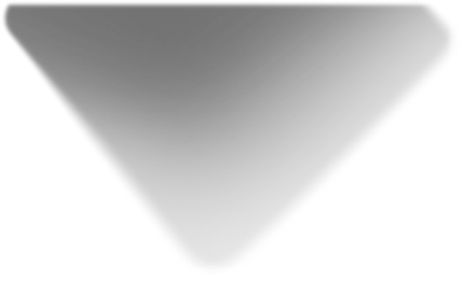 What is the definite treatment?
c
A 20-year-old man complained of palpitation
BP 110/70 mmHg
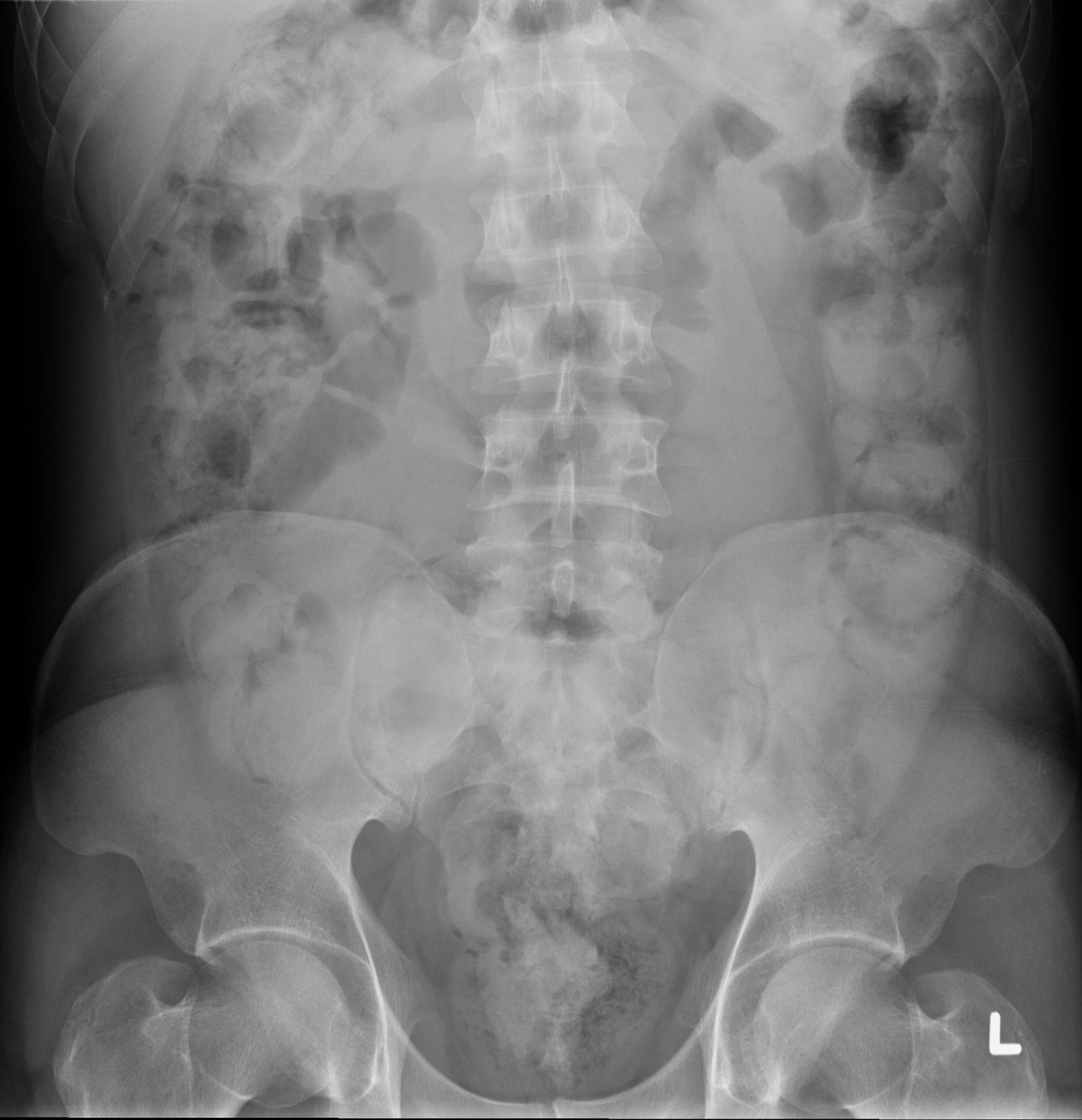 What are the X-ray findings and diagnosis?
a
What other investigations can help to confirm the diagnosis?
b
Q3
Q3
Q3
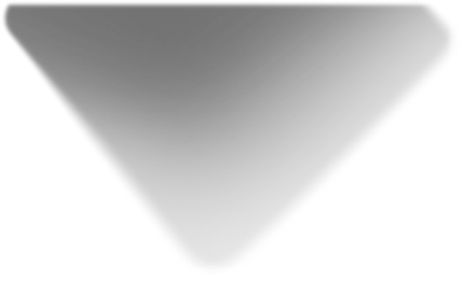 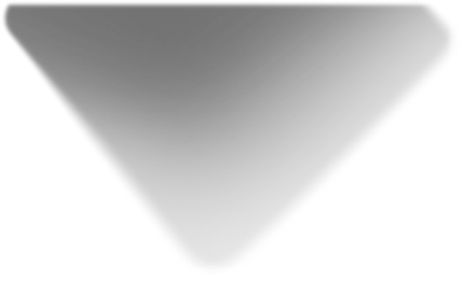 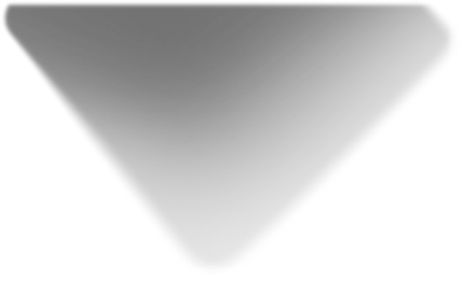 What will you do if the patient refuses further investigations?
c
A 38-year old Venezuelan lady was brought in by custom for physical examination
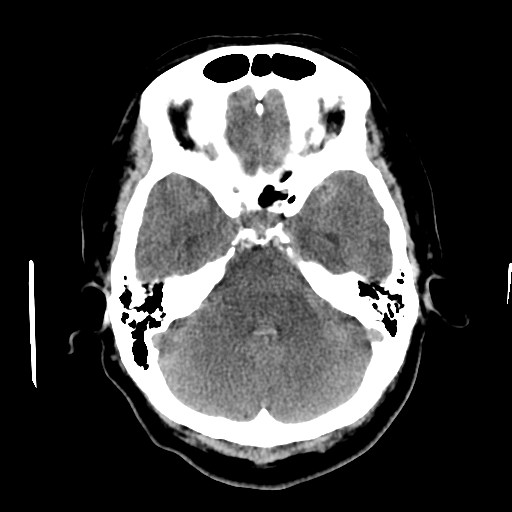 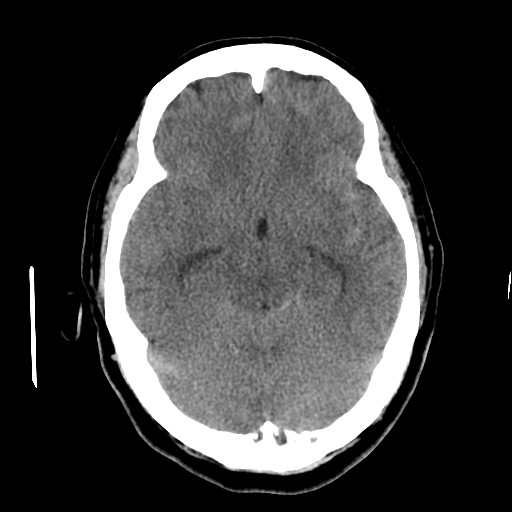 What are the CT findings and diagnosis?
a
What other investigations can help to confirm the diagnosis?
b
Q4
Q4
Q4
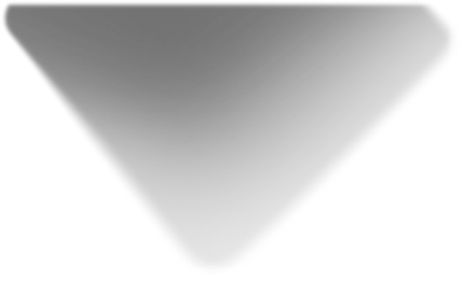 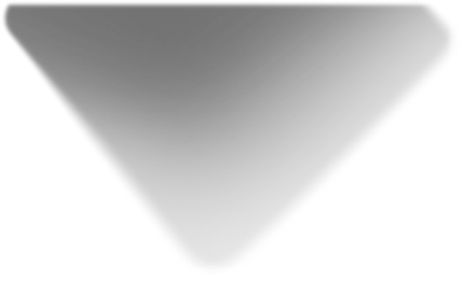 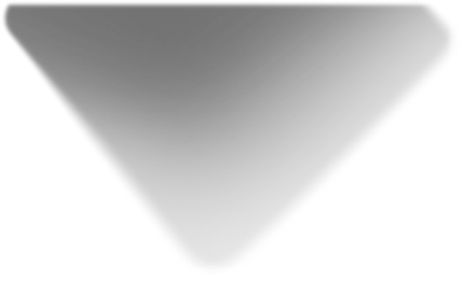 What is the commonest underlying cause?
c
Referred by GP for management of a 64-year old lady with one month history of headache
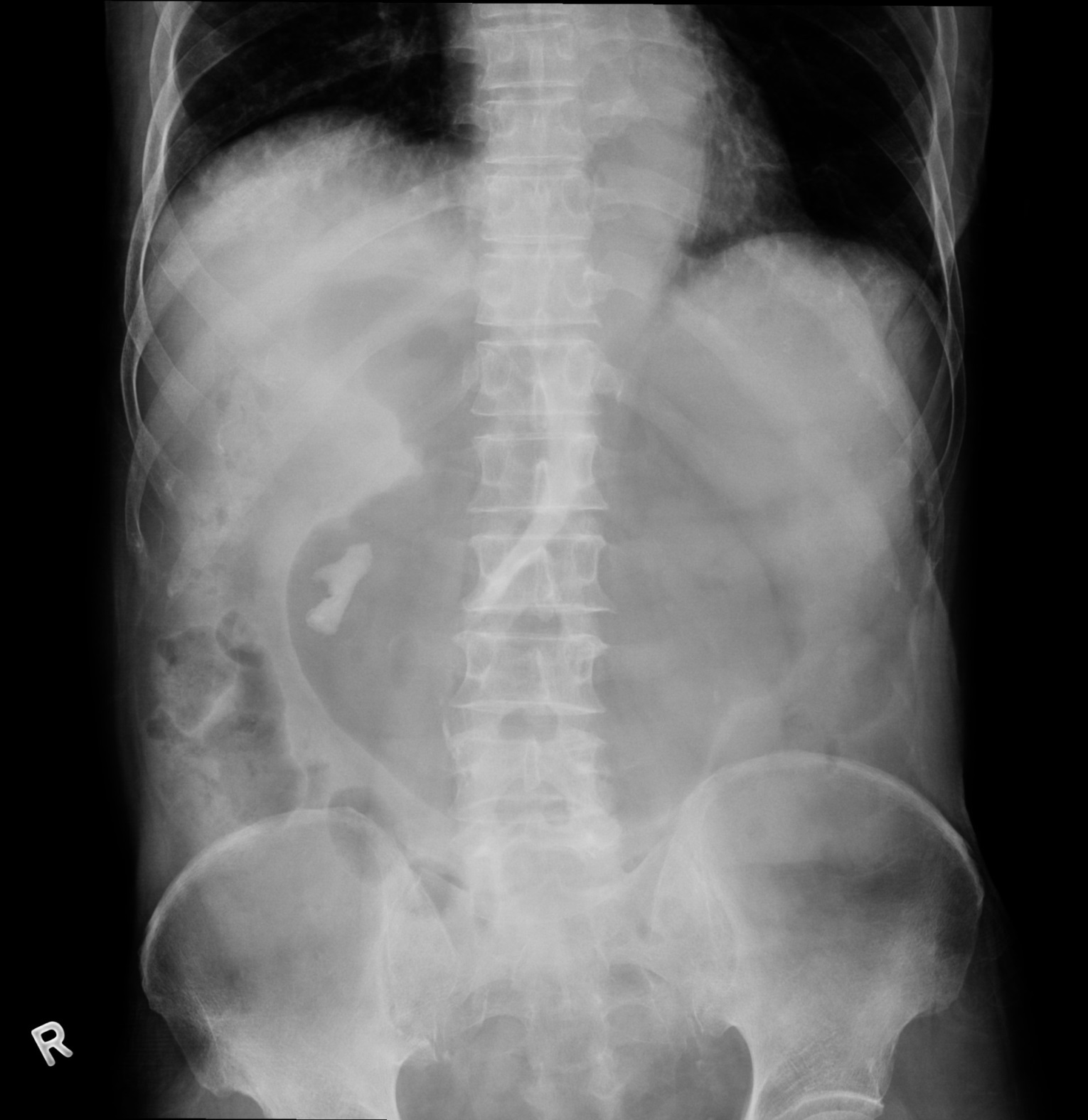 What are x-ray findings and possible common causes?
a
What other investigation can help to confirm the diagnosis?
b
Q5
Q5
Q5
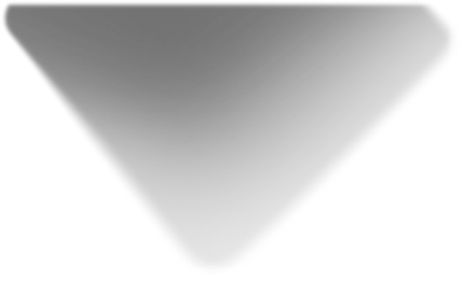 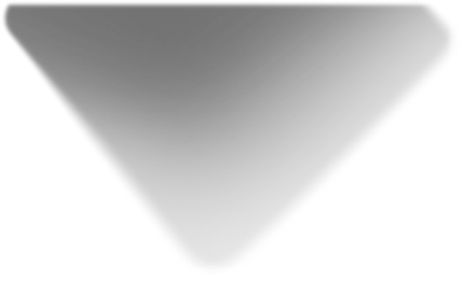 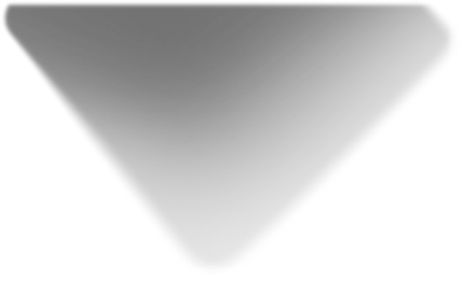 How will you manage this patient?
c
Nurse reported to you that a 80-year-old gentleman got repeat vomiting during EMW stay